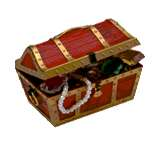 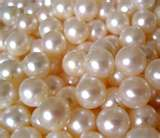 Treasures  and  Pearls
Matthew 13:44-46
Parables
Parable = to lay beside so you can compare
Take something known to explain what is not clearly understood
Jesus told many parables – Matthew 13 records 5 of them
We will look at two of them
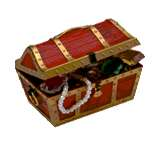 Treasure
"Again, the kingdom of heaven is like treasure hidden in a field, which a man found and hid; and for joy over it he goes and sells all that he has and buys that field. Matthew 13:44
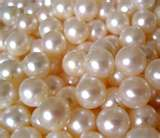 Pearls
45 "Again, the kingdom of heaven is like a merchant seeking beautiful pearls, 46 who, when he had found one pearl of great price, went and sold all that he had and bought it. Matthew 13:45-46
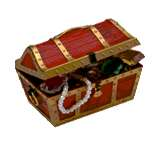 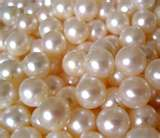 Compare them
Both picture some part of the kingdom of heaven (the church)
 Both are not clearly visible
Must search or hunt for them
May be found unexpectedly
There are “fakes” out there
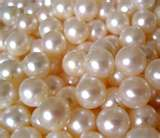 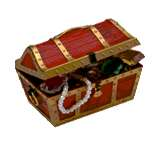 Contrast them
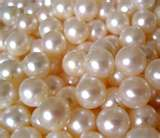 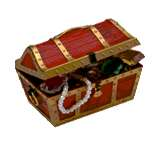 Contrast them
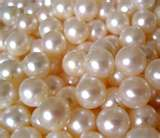 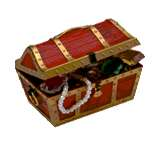 Contrast them
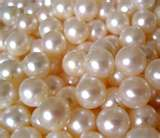 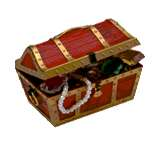 Contrast them
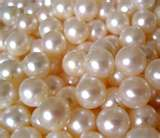 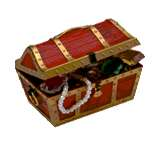 Contrast them
Why Pearls?
THE PEARL IS THE ONLY GEM:

BORN IN WATER
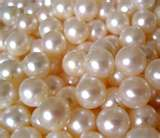 Why Pearls?
THE PEARL IS THE ONLY GEM:

BORN IN WATER
THAT GROWS
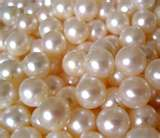 Why Pearls?
THE PEARL IS THE ONLY GEM:

BORN IN WATER
THAT GROWS
BEAUTIFUL IN ITS NATURAL STATE
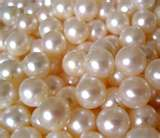 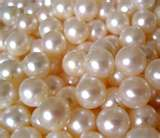 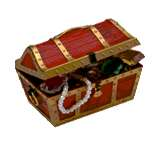 THE CHURCH HAS VALUE
TREASURE / PEARLS = VALUABLE
If you are a Christian – be a merchant seeking pearls
If you are not a Christian – the church is that treasure – sell what you have and obtain it